Linear NCAn Overview on Theory & Applications
Network coding at the presence of cycles
S.-Y. Robert Li   (Bob Li)CUHK
[Speaker Notes: Overview overlaps with other talk. Will be brief and spend more time on newer things.]
The butterfly network
x
y
x+y
x+y
x+y
2
[Speaker Notes: 这就是 wireless butterfly network]
T
T
R
T
R
R
Interpreting butterfly network as 2-way relay channel
x
y
x+y
Multicast
x+y
x+y
Physically,
x
y
3
[Speaker Notes: 这就是 wireless butterfly network]
T
T
R
T
R
R
Interpreting butterfly network as 2-way relay channel
x
y
x+y
Multicast
x+y
x+y
Wireless transmission
x
y
4
[Speaker Notes: Wireless transmission is multicasting in nature, perfect for applying NC.]
Half-duplex 2-way relay
Store-and-forward, 4 steps to exchange a message through the middle relay
y
x
數學與工程的對話 1: Network coding
2014/3/1
5
Half-duplex 2-way relay
Store-and-forward, 4 steps to exchange a message through the middle relay
y
x
數學與工程的對話 1: Network coding
2014/3/1
6
Half-duplex 2-way relay
Store-and-forward, 4 steps to exchange a message through the middle relay
y
x
NC, 3 steps
y
x
數學與工程的對話 1: Network coding
2014/3/1
7
Half-duplex 2-way relay
Store-and-forward, 4 steps to exchange a message through the middle relay
y
x
NC, 3 steps
xy
xy
M.I.T. prototype 
 standard of wireless LAN
   (802.11 Wi-Fi)
3GPP2 selects NC as its potential technology in 4G wireless systems.
數學與工程的對話 1: Network coding
2014/3/1
8
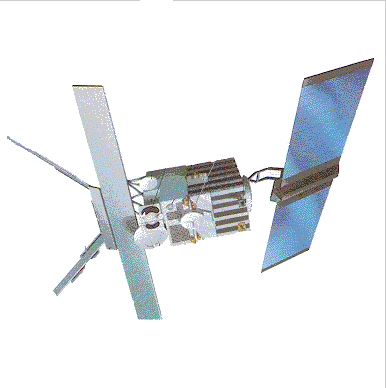 A
B
A+B
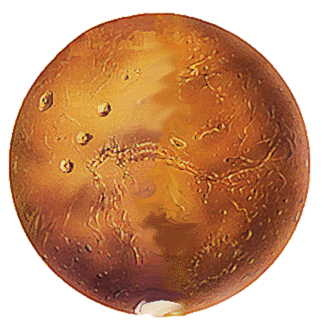 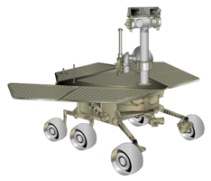 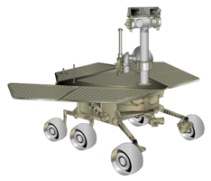 Communications on Mars
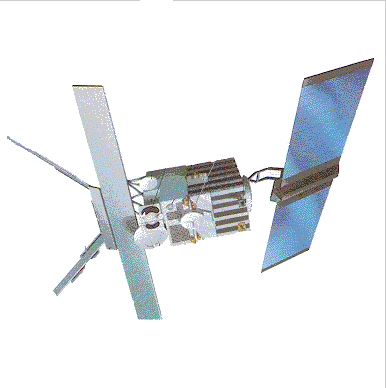 A
B
B
A
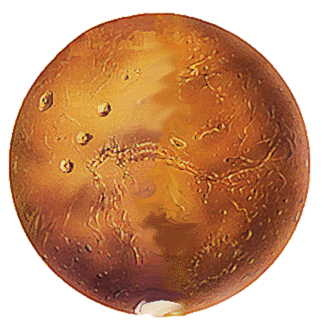 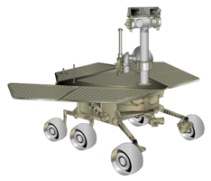 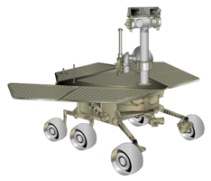 數學與工程的對話 1: Network coding
2014/3/1
9
[Speaker Notes: This example is taken from a proposal for a NASA project.
The same application of NC can be used for satellite and wireless communications.
In fact, this has been prototyped by MIT on the wireless local area network standard known as Wi-Fi or 802.11.]
Physical-layer NC (PNC)
Store-and-forward, 4 steps
y
x
y
x
NC, 3 steps
xy
y
x
2 steps 
(1 reception & 1 transmission, naturally)
數學與工程的對話 1: Network coding
2014/3/1
10
Physical-layer NC (PNC)
Store-and-forward, 4 steps
y
x
y
x
NC, 3 steps
xy
Physical-layer NC, 2 steps
x+y
x+y
數學與工程的對話 1: Network coding
2014/3/1
11
[Speaker Notes: “+” can be algebraic or physical]
Algebraic underpinning of NC
The source generates symbols 
a, b  the symbol field. 
The message is a row vector  (a   b).

In this instance, the symbol field = GF(2).
a
b
a
b
ab


ab                        ab
a
b
1
0
1
1
Algebraic underpinning of NC
The source generates symbols 
a, b  the symbol field. 
The message is a row vector  (a   b).
a = (a   b) 
b
a
b
ab


ab                        ab
a
b
= (a   b) 
x
y
1
0
1
0
0
1
0
1
0
1
1
1
1
1
Algebraic underpinning of NC
The source generates symbols 
a, b  the symbol field. 
The message is a row vector  (a   b).
The transmitted symbol is 
                                     (a   b)
1
0
1
1
Message pipelining over a network
Now consider a pipeline (a1  b1), (a2  b2), (a3  b3), (a4  b4), … of messages. 
NC theory is linear algebra on vectors over symbol field. Fundamental theory of NC deals with each individual message separately.
But, when the network contains cycles, cyclic feedback convolves different messages together.
Q.  Can NC theory overcome cycles?
b4
a4
a3
b3
a2b2


a1b1                   a1b1
a3
b3
Message pipelining over a cyclic network
A data unit = a whole pipeline (c0, c1, …, ct, …) of symbols
                  A rational power series t0 ct Dt 	         // D = unit-time delay
                      (rather than a polynomial)
t0 atDt
t0 btDt
2014/3/1
a+bD
1–D
a+bD
a+b
1–D
a+bD
1–D
1–D
a+b
1–D
a+b
1–D
Convolutional network coding (CNC)
A data unit = A rational power series rather an a polynomial
The whole data = A row vector of rational power series
a = t0 atDt
b = t0 btDt
1
1
1
1
b
1
1
a
1
1
1
D
1
0
a+b
1–D
Convolutional network coding (CNC)
A data unit = A rational power series rather an a polynomial
The whole data = A row vector of rational power series
= (a   b) 
a
b = t0 btDt
1
1
1
1
1
1
1
1
1
D
= (a   b) 
Convolutional network coding (CNC)
CNC theory is linear algebra on vectors over the ring of rational power series.
Q.  But, does linear algebra really apply to a ring?
1
1
1
1
1
1
1
1
1
D
Field                        Ring
Can add, subtract, multiply, divide
Can add, subtract, multiply
No linear algebra over a ring in general
Field        PID        Ring
(Principal ideal domain)
The ensemble of rational power series qualifies.
Linear algebra does apply to vectors over a PID except for the beautiful complication by invariant factors.
Field        PID        Ring
(Principal ideal domain)
The ensemble of rational power series qualifies.
Linear algebra does apply to vectors over a PID except for the beautiful complication by invariant factors.
 // We now provide a simple example.
CNC theory becomes a special case of LNC theory over PID.
A taste of invariant factors
The simplest PID is the integer ring Z.
Linear algebra does apply to vectors over a PID except for the beautiful complication by invariant factors.
This beautiful complication is called the “invariant factor decomposition theorem over a PID.”
Z2 = lattice points on grid = a free Z-module at rank 2
(“Vector space” over Z)
(0, 1)
(1, 0)
Theorem: A submodule over Z is also a free Z-module, which also attains the rank 2 in this instance.
(1, 2)
(0, 1)
(3, 0)
(1, 0)
[Speaker Notes: Pro vice chancellor of PLA Univ of HK]
Theorem: A submodule over Z is also a free Z-module. Moreover, the bases of the two can be aligned.
In this alignment, the sequential factors of the submodule in Z2 are (3, 2).
(4, 2)
(2, 1)
(3, 0)
(1, 0)
Moreover, can align so that “factors” divide one another.
The sequential factors of the submodule in Z2 become (1, 6) in the new alignment.
  As 1 | 6,  the invariant factors are sequentially (1, 6).     Canonical
(1, 2)
(0, 1)
(1, 2)
(0, 6)
A smaller submodule at the rank 2
The invariant factors of this smaller submodule in Z2 are (2, 6).
(4, 2)
(2, 1)
(6, 0)
(1, 0)
Field        PID        Ring
(Principal ideal domain)
The ensemble of rational power series qualifies.
Linear algebra does apply to vectors over a PID except for the beautiful complication by invariant factors.
CNC theory becomes a special case of LNC theory over PID, 
which however does not provide a sense of causal transmission.
 //  Not implementable.
Field    DVR    PID    Ring
(Discrete valuation ring)
A degenerated DVR with the trivial “valuation”
The ensemble of rational power series qualifies.
Linear algebra does apply to vectors over a PID except for the beautiful complication by invariant factors.
[Speaker Notes: It takes a long time to describe the “valuation.”]
Field    DVR    PID    Ring
(Discrete valuation ring)
The ensemble of rational power series qualifies.
Linear algebra does apply to vectors over a PID except for the beautiful complication by invariant factors.
The ensemble of rational power series again qualifies.
LNC theory over a DVR provides a sense of causal transmission.
Conclusion
Linear NC theory over a DVR generalizes both LNC and CNC theories for acyclic and cyclic networks.                           // DVR = ensemble of data units
The discrete valuation in DVR provides a sense of causal transmission. 
// On an acyclic network, this sense is by the upstream-to-downstream order.
Commutative algebra vs. NC
Linear NC theory over a DVR generalizes both LNC and CNC theories for acyclic and cyclic networks.                           // DVR = ensemble of data units
The discrete valuation in DVR provides a sense of causal transmission. 
// On an acyclic network, this sense is by the upstream-to-downstream order.
All coding vectors at the source linearly span a free module over the DVR; all incoming coding vectors to a receiver span a submodule.
Decodability at the receiver = full rank of the submodule
Decoding delay = the highest valuation among invariant factors of the submodule in the source module.
Thank you.